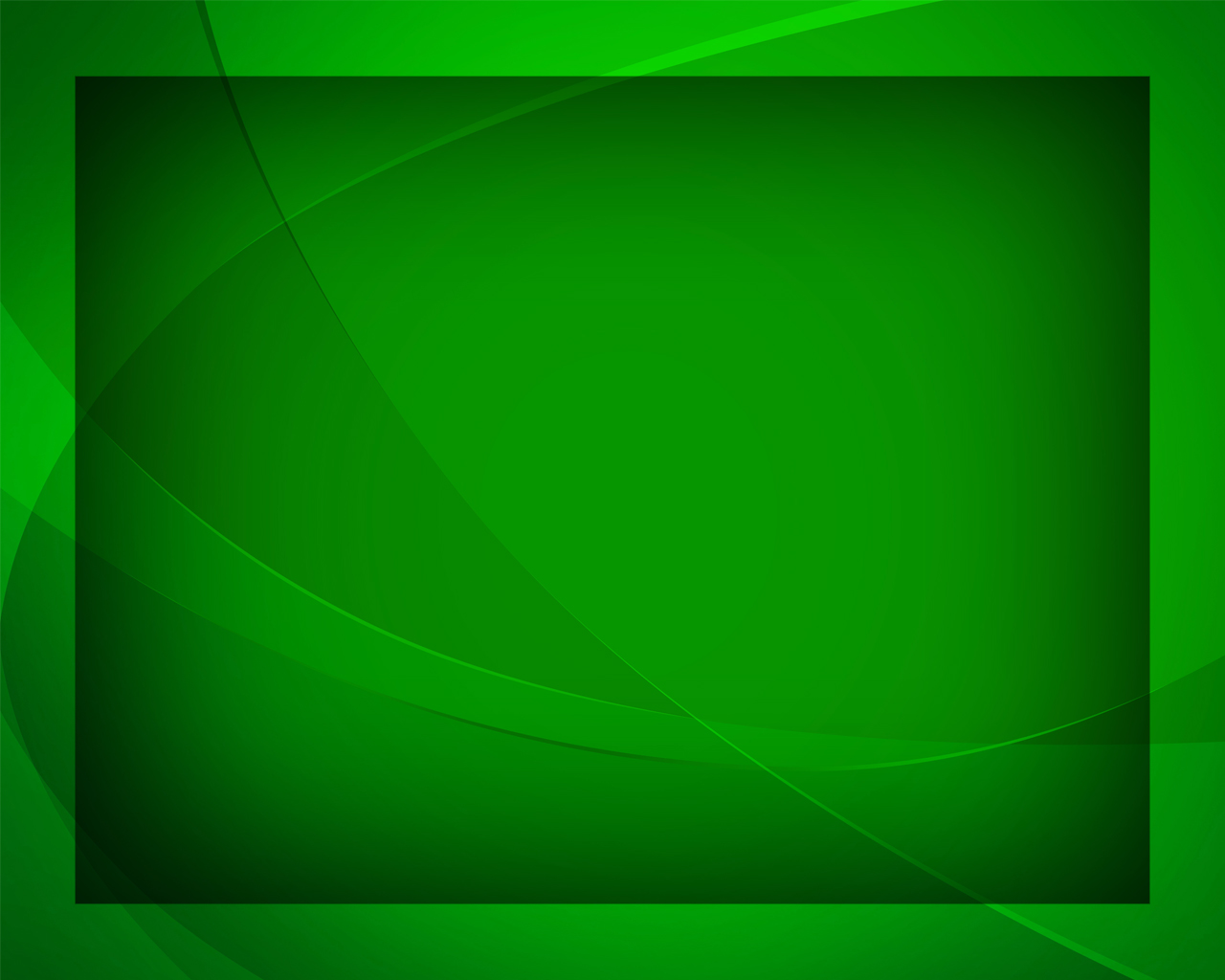 Бог наш 
между нами
Гимны надежды №101
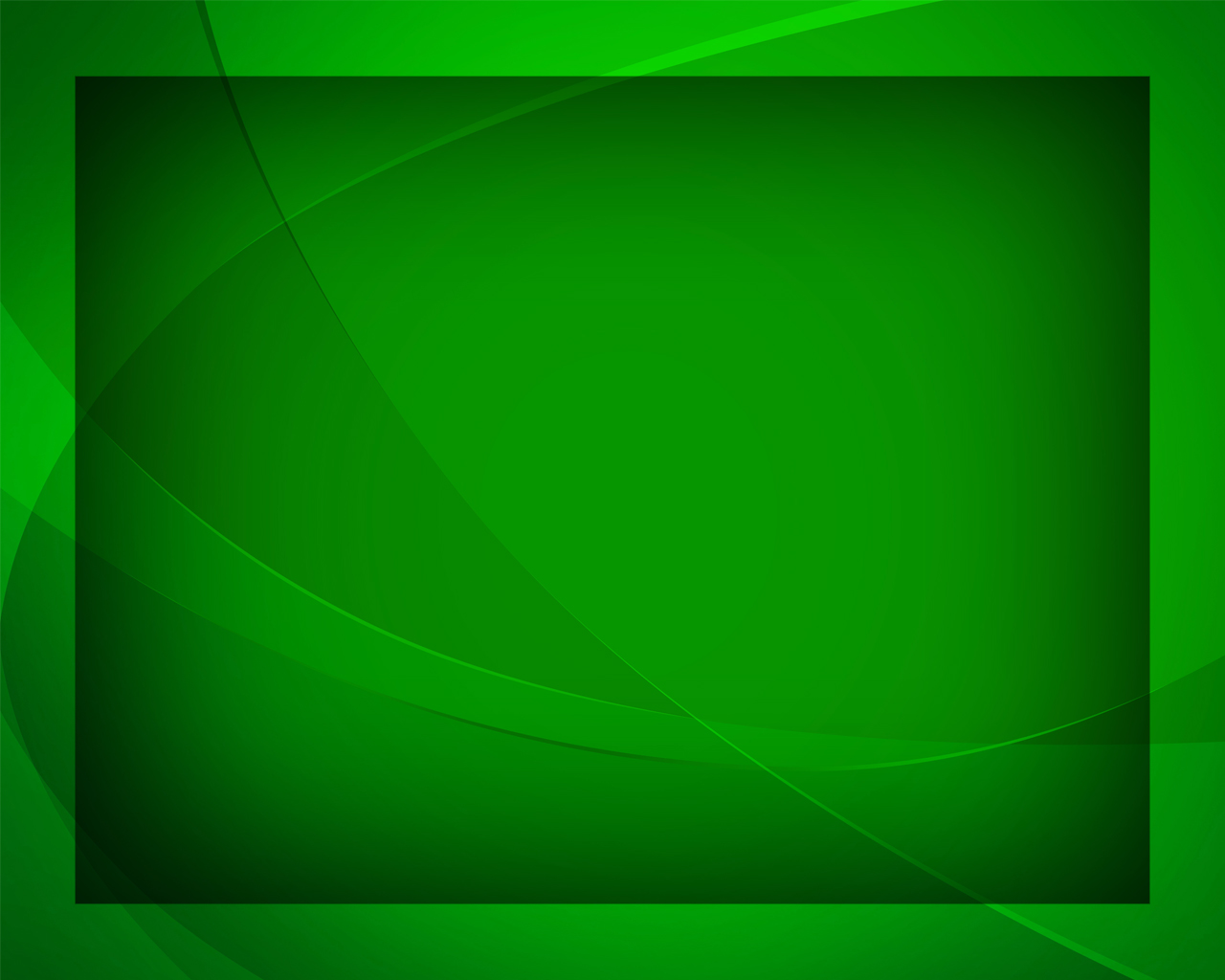 Бог наш 
между нами, 
Богу поклонимся, 
Пред Его 
лицо явимся.
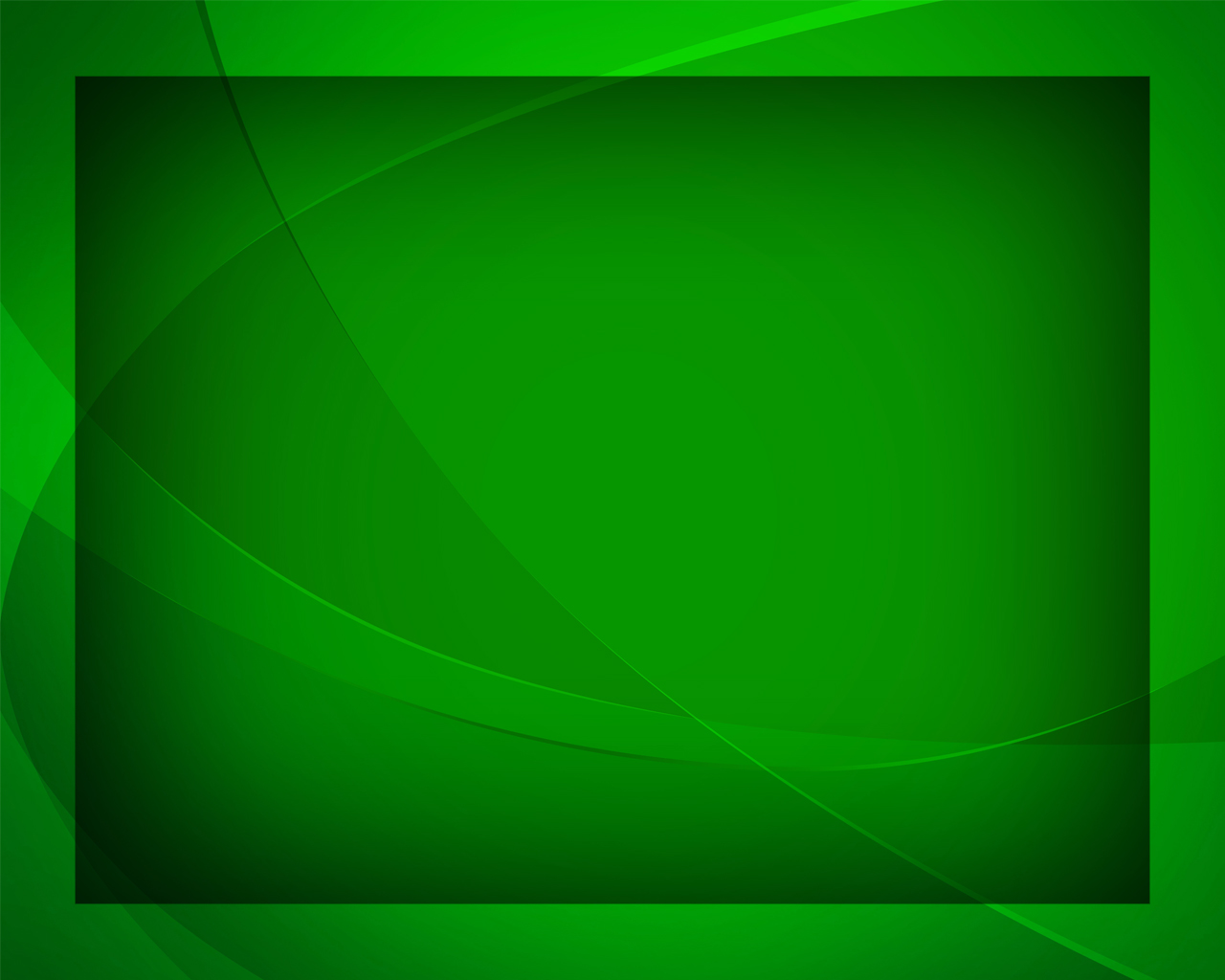 Все Творца и Отца 
Славить поспешите, 
Гимн хвалы несите.
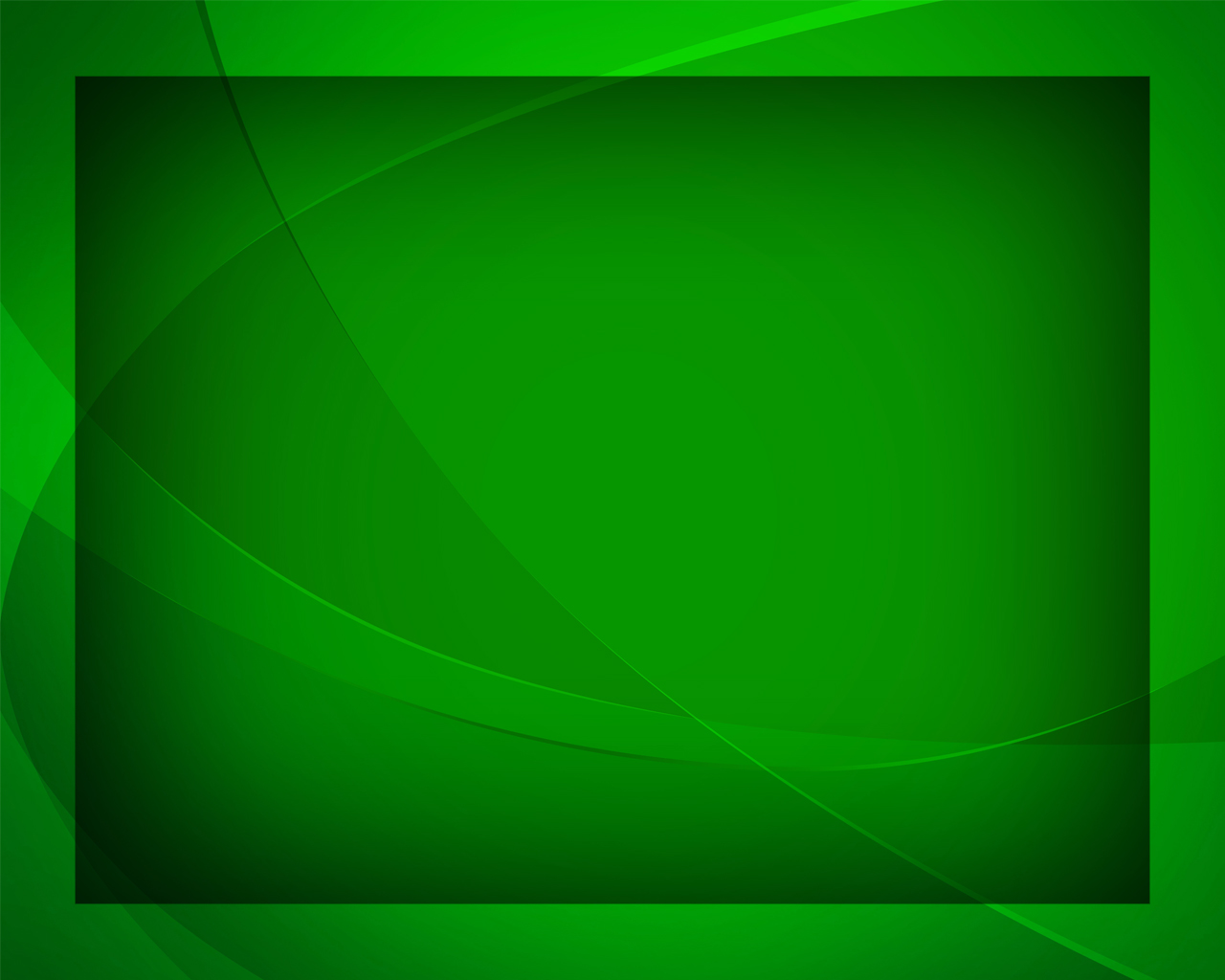 Посреди нас Бог наш, 
Все пред Ним смиримся
И с молитвой преклонимся.
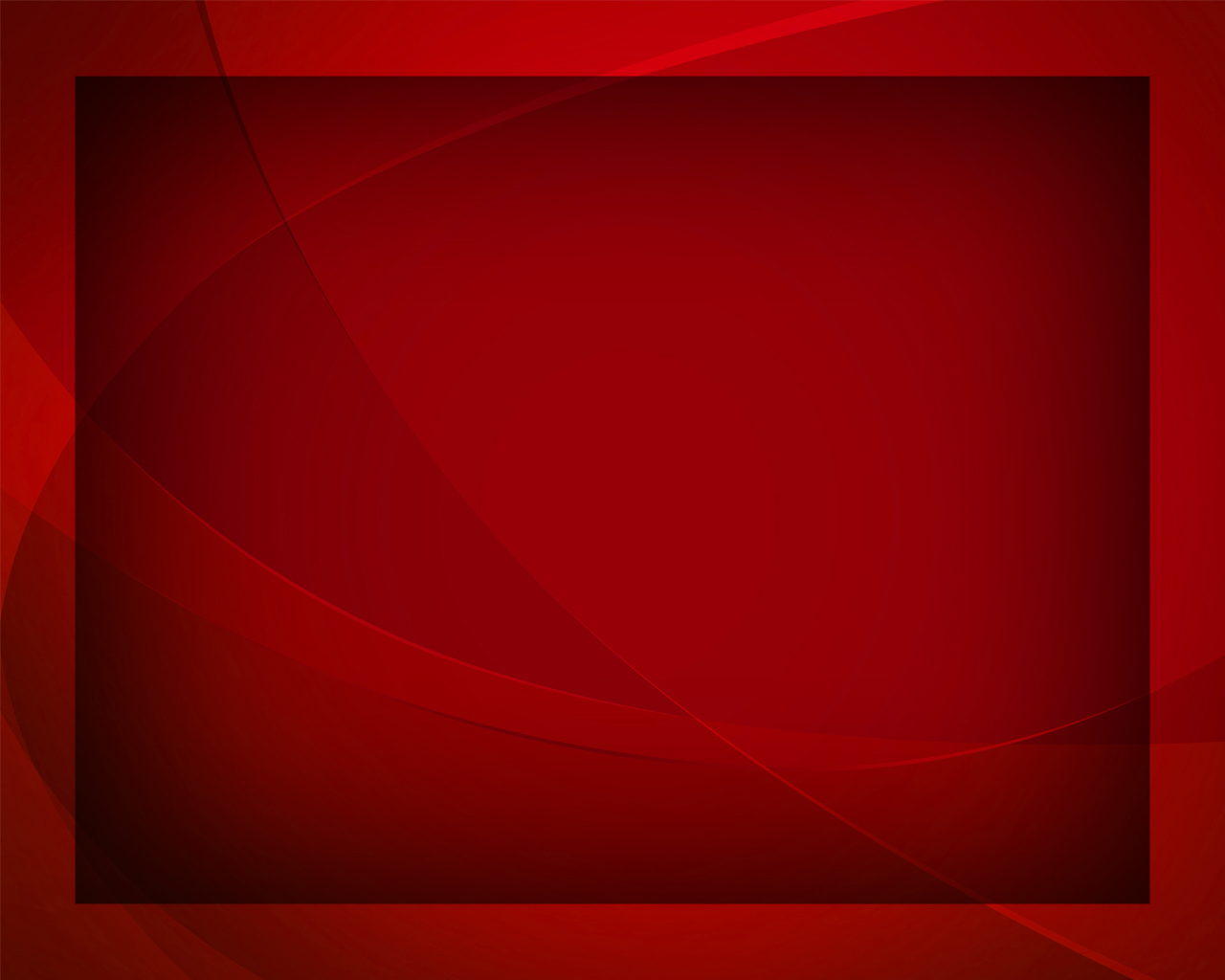 В неприступном свете, 
Боже, обитаешь,
Ты мои 
стремленья знаешь.
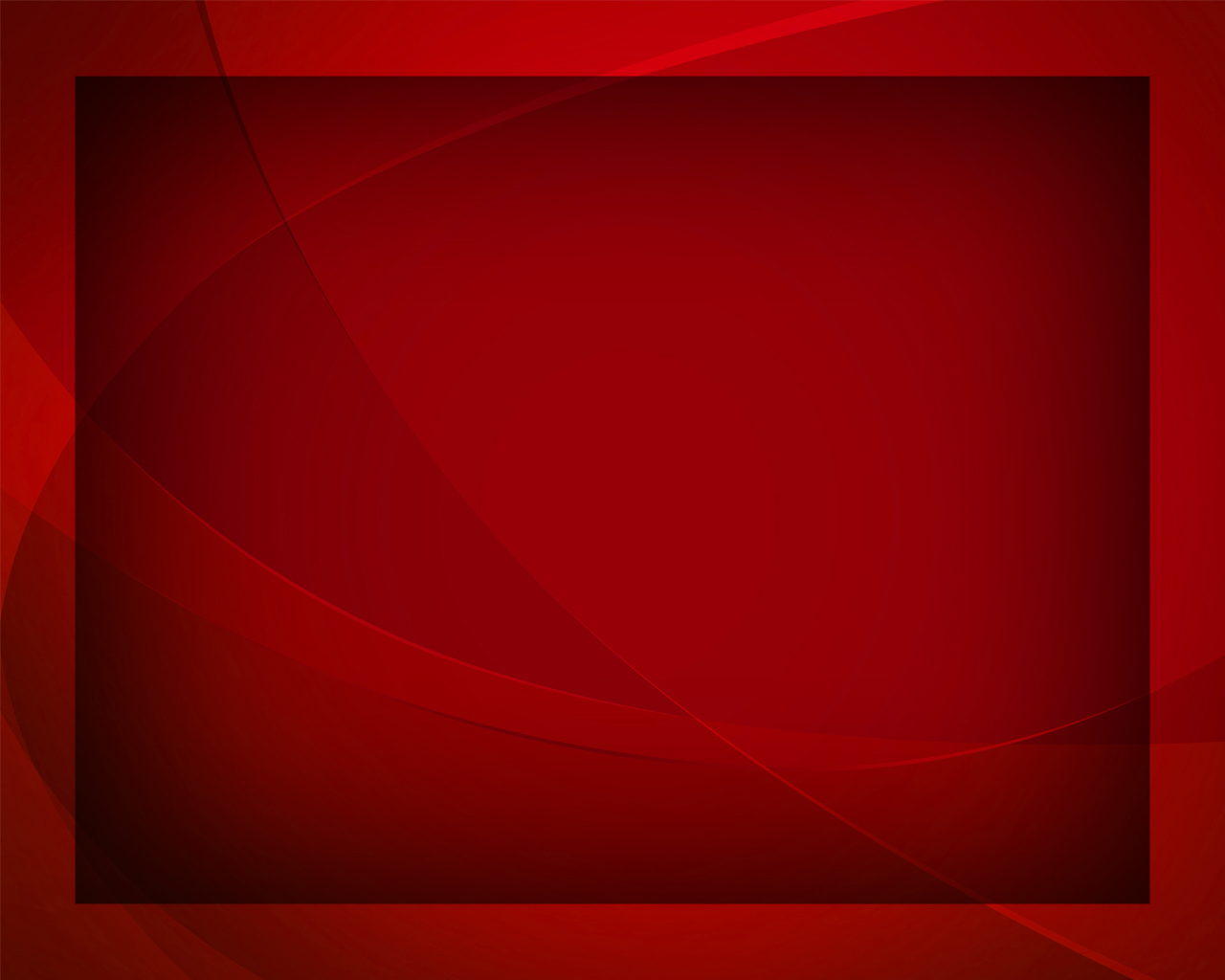 Как цветок в сиянье 
Солнечного света 
Расцветает 
пышным цветом,
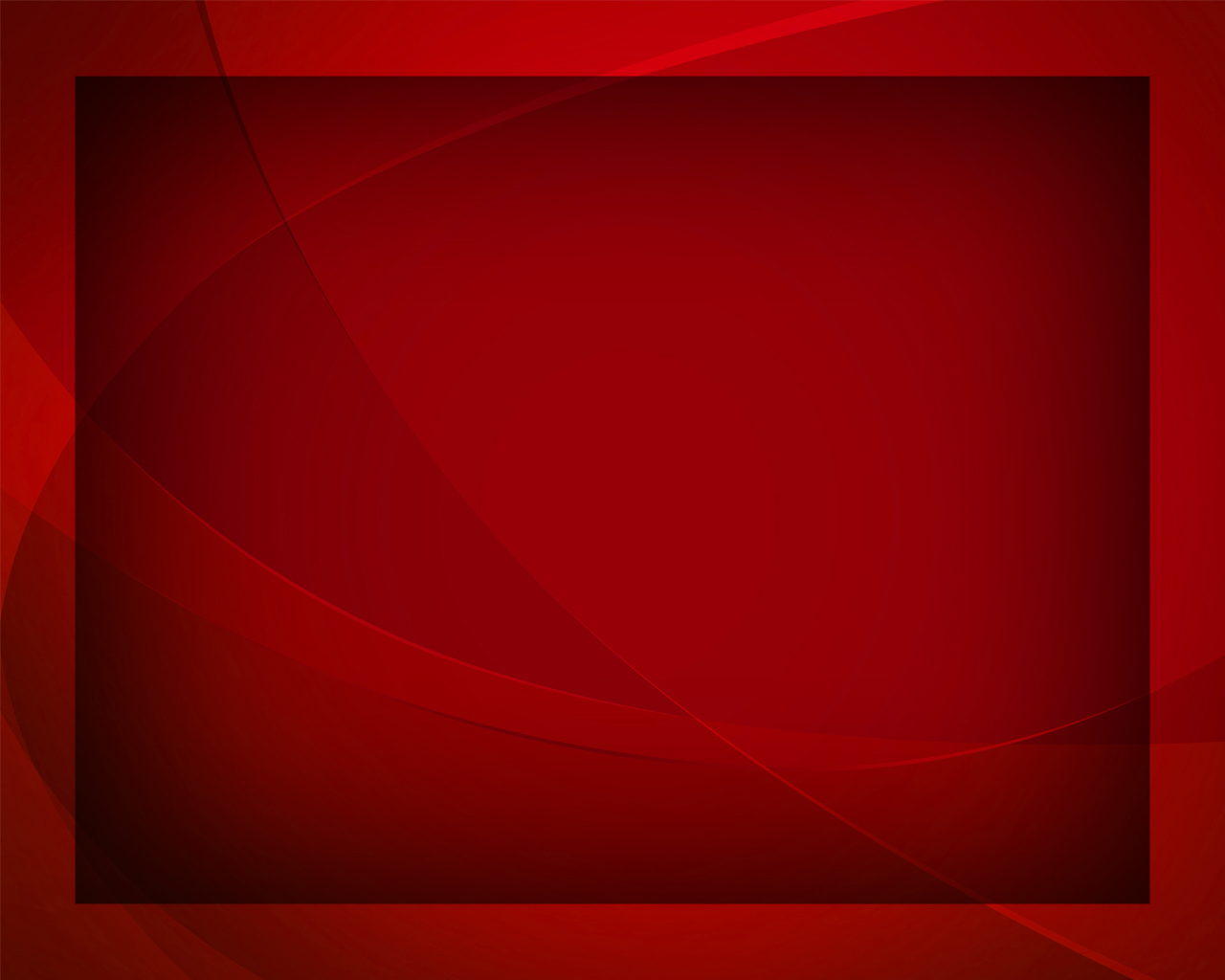 Дай и мне в полноте 
Свет постичь небесный, 
Дивный и чудесный.
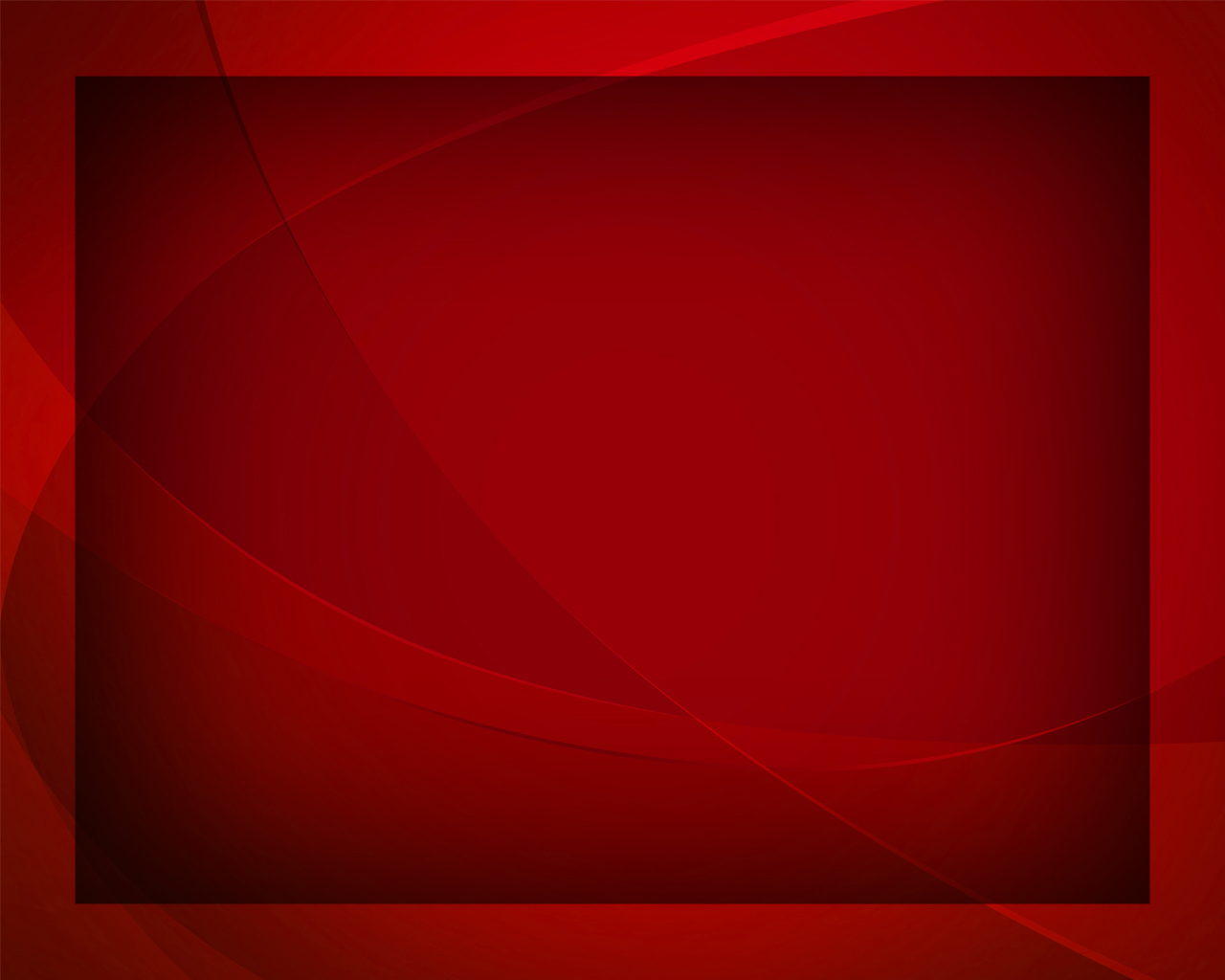